LES GLUCIDES
Cours de Biochimie fondamentale 
1ere Année Médecine /2013-2014
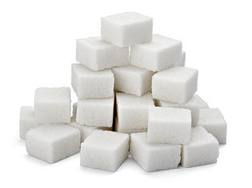 Dr MED CHERIFI
SOMMAIRE
Introduction
LES OSES
I.1. CLASSIFICATION 
Aldoses 
Cétoses
I.2. ISOMERIE 
Enantiomère
Épimère 
Anomère 
I.3. STRUCTURE LINEAIRE ET CYCLIQUE 
I.4. PROPRIETES PHYSICOCHIMIQUES
I.5.  ETUDE DE QUELQUES OSES 
I.6. LES OSIDES
INTRODUCTION I
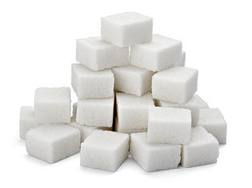 La plus grande partie des aliments à tout âge  : 300 à 400 g/j chez l’adulte et d’avantage chez le nourrisson;

 rentrent  dans la constitution des membranes biologiques et de la matrice extracellulaire;

 Principal fournisseur d’énergie; 

Les glucides alimentaires : amidon (60%), le saccharose (30%), le lactose (10%);

 ils sont divisés en sucre simples ou oses et les osides ( combinaison de partie glucidique ou non glucidique) 

 Composés essentiellement de carbone et  d’hydrogène
CLASSIFICATION DES OSES
LES OSES = MONOSACCAHRIDES
Caractérisés par la présence d’une fonction réductrice et de plusieurs fonctions alcool
Aldoses
Cétoses
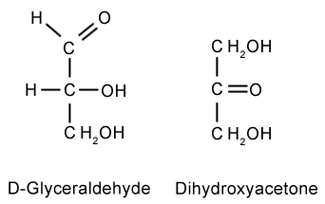 Fonction carbonyle
Fonction carbonyle
En fonction du nombre d’atomes  de carbone en trioses, tétroses , pentoses,  hexoses, heptoses etc.
[Speaker Notes: Existence d’une fonction réductrice aldéhydique ou cétonique  +
Des fonctions alcool. 
Appellation hydrates de carbone n’est plus de règle actuellement]
SERIES D ET L DES OSES
Dans le glycéraldéhyde , on trouve un carbone asymétrique (*C) : lié à 4 substituants différents et  qui peut exister sous deux formes ( série D ou série L)
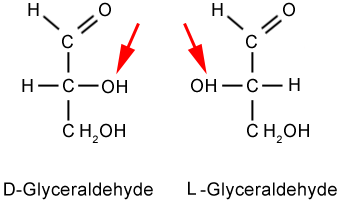 Molécule chirale ou asymétrique
Le nombre d’isomères optiques pour un monosaccahride donné est de  2n
[Speaker Notes: Le pouvoir rotatoire est lié au carbone asymétrique ( carbone chiral);
La plupart des oses naturels appartiennent à la série D ; cependant quelques exceptions existent]
SERIES D ET L DES OSES
LA  PLUPART DES OSES NATURELS APPARTIENNENT A LA SERIE D; 

Parmi cette série D les plus fréquemment rencontrés  sont :  glucose , galactose, ribose , arabinose, mannose, erythrose.  Fructose, ribulose, xylulose);

La présence d’un  centre d’asymétrie donne à la molécule un pouvoir rotatoire : capacité de dévier la lumière polarisée;

L’appartenance à une série ne préjuge pas du sens du pouvoir rotatoire     ( exp le D-Fructose  est lévogyre).
ISOMERIE DES OSES
énantiomères
En projection plane , les énantiomorphes sont des monosaccharides dont l’un est l’image en miroir de l’autre: configuration opposée autour de chaque atome chiral. 

Les stérioisomères non énantiomorphes sont appelés diastérioisomères. 

Des épimères sont des diastérioisomères ne différant que par un seul centre chiral ( exp. D –glucose et D-galactose).
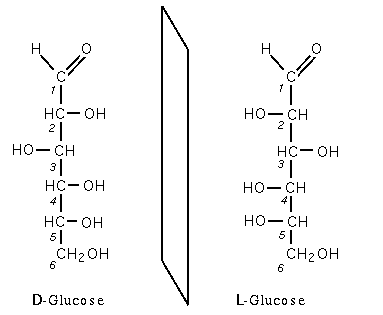 [Speaker Notes: Les isomères sont des composés ayant la mm formule brute mais diffèrent par leur formule développée;
Les énantiomères ont les mm propriétés chimiques mais de pouvoir rotatoire différents;
Un mélange équimoléculaire de deux énantiomères s’appelle mélange racémique: n’ayant pas de pouvoir rotatoire;  
Enantios du grec qui veut dire contraire]
FILIATION DES OSES : SYNTHESE DE KILIANI FISCHER
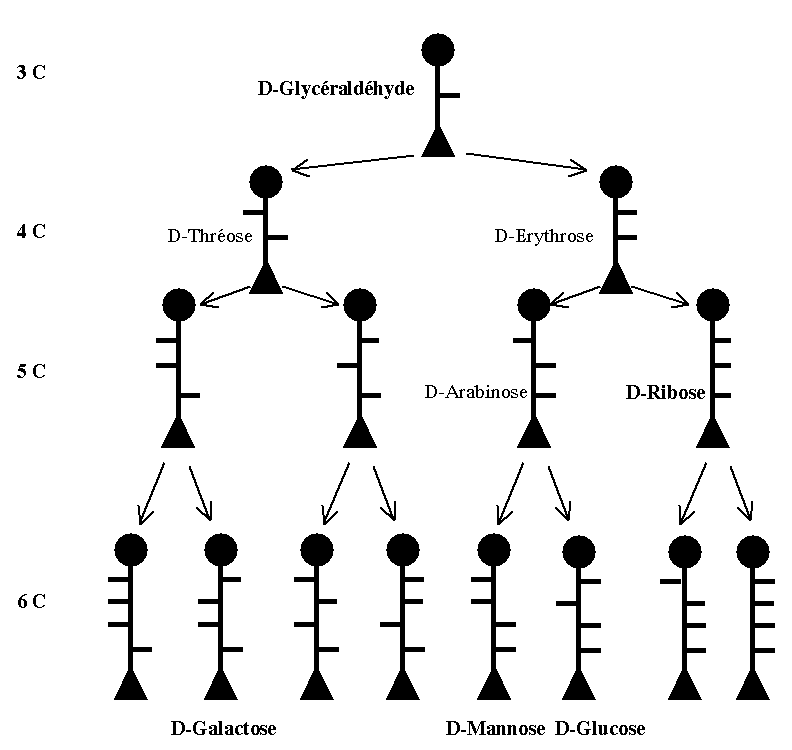 [Speaker Notes: Consiste en l’addition d’un atome de carbone à un aldose; elle n’est pas possible avec les cétoses car elle introduit  des ramifications dans la chaîne carbonée.]
FILIATION DES OSES : SYNTHESE DE KILIANI FICHER
Première étape
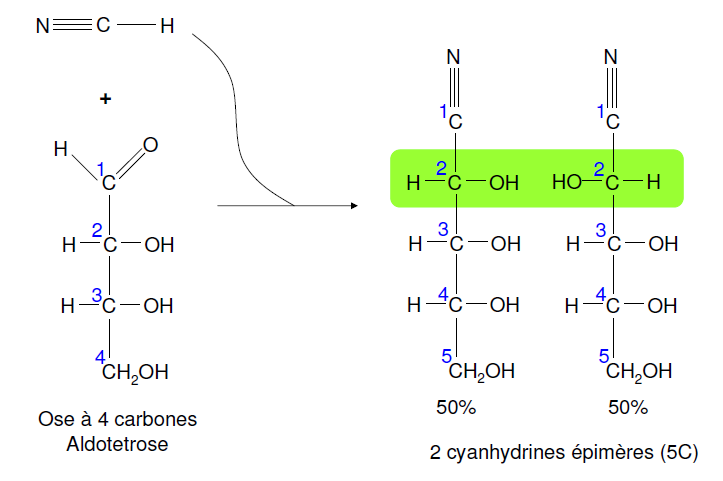 Addition d’acide cyanhydrique
Érythrose
FILIATION DES OSES : SYNTHESE DE KILIANI FISCHER
Deuxième étape
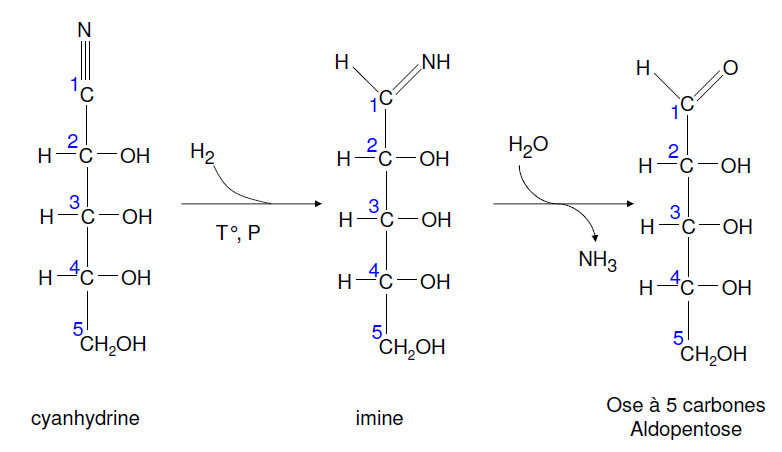 D-ribose
CYCLISATION DES OSES
Un certain nombre de propriétés des oses ne sont explicables que par une structure hémiacétalique cyclique ( Tollens, 1882);

Haworth avait montré que cette structure cyclique se faisait entre la fonction aldéhydique et le carbone 4 ou 5
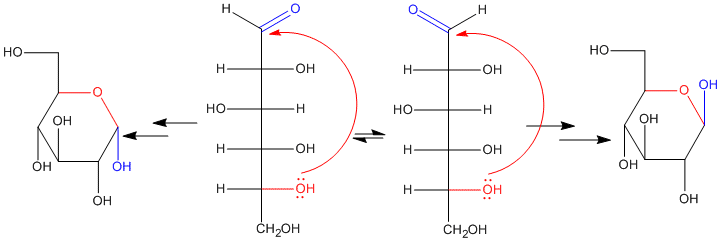 [Speaker Notes: Les oses à 5 et 6 atomes de carbone se cyclisent  facilement , alors que les tétroses ont sous forme linéaire.]
Formes anomériques dans la représentation de Haworth
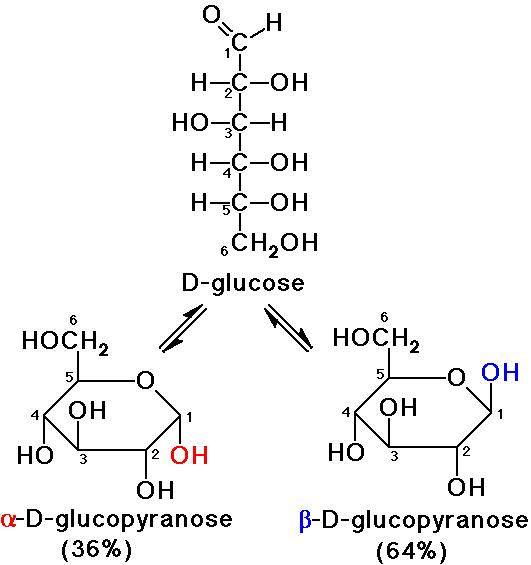 Dans cette forme cyclique le carbone 1 devient asymétrique, ce qui explique l’existence de deux isomères α et ß: on les appelle anomères
[Speaker Notes: Selon cette représentation cyclique les hydroxyles de droite dans la forme linéaire (Fischer) se trouvent en bas du cycle dans la représentation de Haworth.
Dans la série D , l’anomère alfa a un OH dirigé vers le bas;
Dans la série L,  l’anomère alfa a un OH dirigé vers le haut
CH2OH au-dessus du plan ; le sucre est dans ce cas de la série D]
FORME PYRANE ET FURANE
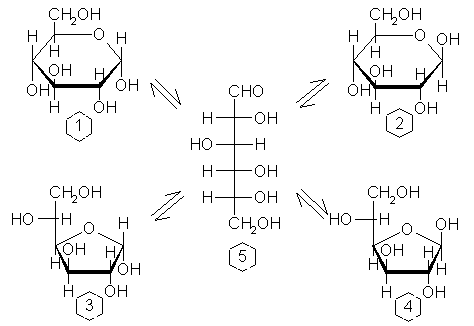 [Speaker Notes: Le glucose est plus stable sous la forme pyranose;]
CYCLISATION DES OSES
Les deux anomères différent par leur pouvoir rotatoire  ; phénomène de mutarotation
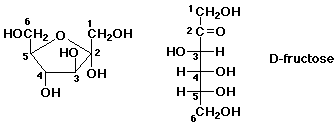 Les formes pyraniques sont plus stables que les furaniques
Formes chaise et bateau des oses
Formes bateau et chaise du cycle pyranique
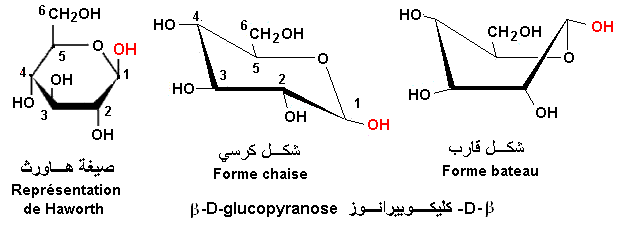 La forme chaise est la plus stable dans les milieux
C’est sous cette forme cyclique qu’interviennent les sucres dans les structures biochimiques complexes; par la liaison de leur carbone anomérique
Propriétés Physico-chimiques des Oses
Propriétés physiques:   très solubles dans l’eau; leur solubilité dans l’alcool est faible;  les solutions d’oses sont douées de pouvoir rotatoire
Propriétés chimiques : 

Oxydation des oses :
	oxydation en milieu alcalin : pouvoir réducteur 
 	oxydation enzymatique : par la G6PD et par la glucose-oxydase
Si la fonction semi-acétalique est protégée (par exp. Par liaison osidique) le sucre perd son pouvoir réducteur ).
Propriétés chimiques des Oses
POUVOIR REDUCTEUR DES OSES
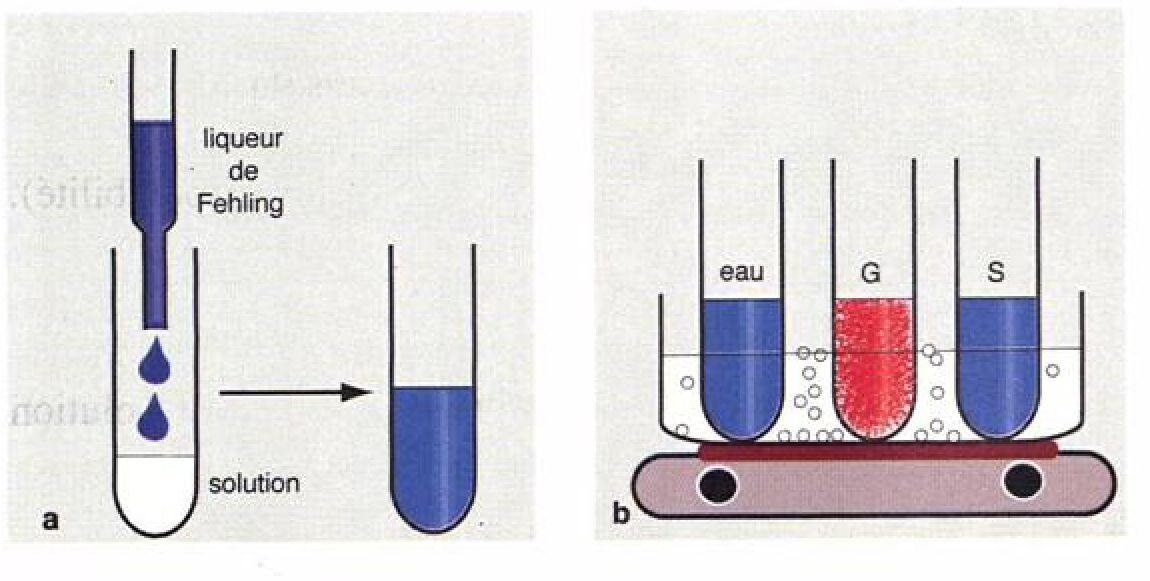 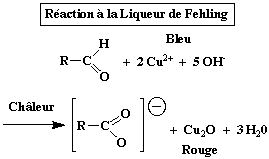 [Speaker Notes: Oxydation de la fonction aldéhydique et cétonique ; ces sucres vont se comporter comme des réducteurs 
Les sucres dont le groupement aldéhydique ou cétonique est engagé dans une liaison osidique ne donnent pas cette réaction]
Propriétés générales des Oses
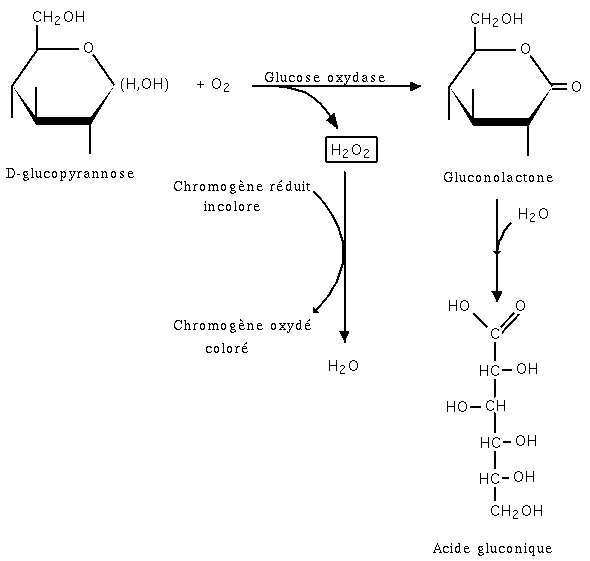 Cette réaction est utilisée pour doser le glucose dans les laboratoires;
Méthode enzymatique colorimétrique
Propriétés générales des Oses
2. Réduction des oses
Sorbitol
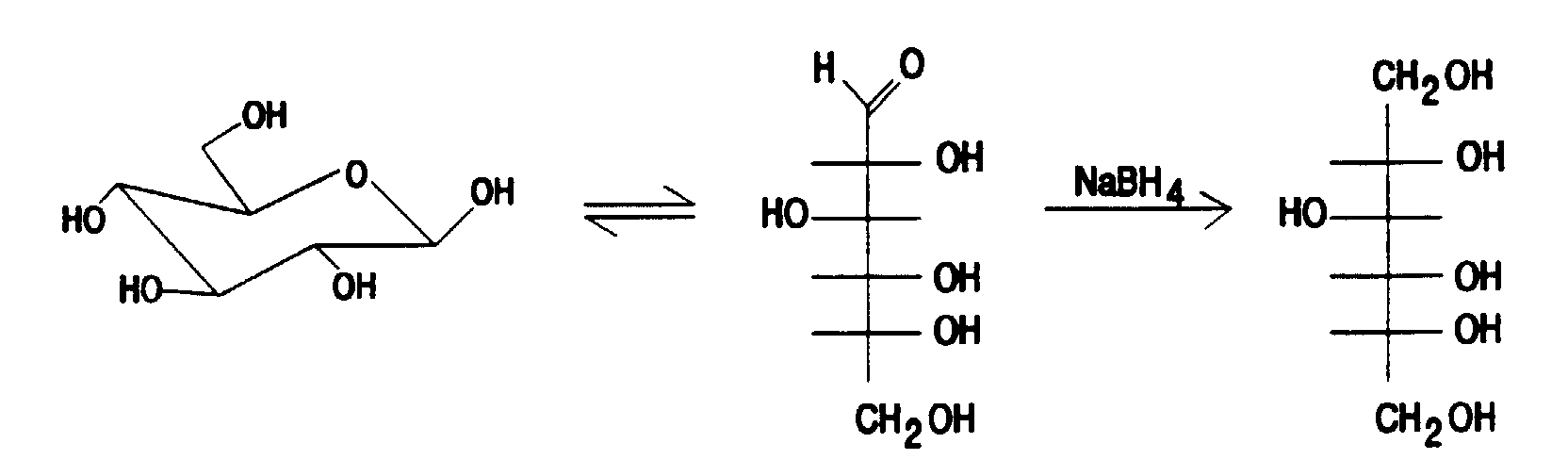 Le borohydrure de sodium NaBH4 réduit les oses en polyalcools
[Speaker Notes: Le mannose donne le mannitol et le galactose en dulcitol]
Propriétés chimiques des oses
3.Action de l’ammoniaque et des composés azotés
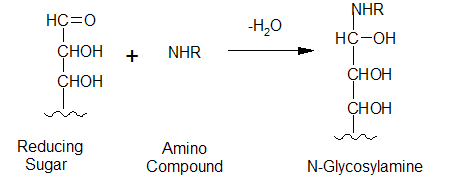 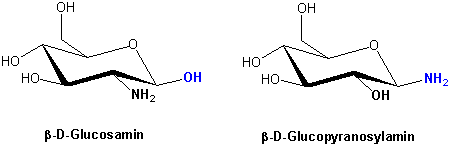 Propriétés chimiques
Les hydrazines substituées réagissent avec les oses en proportion équimoléculaires  donnant des hydrazones
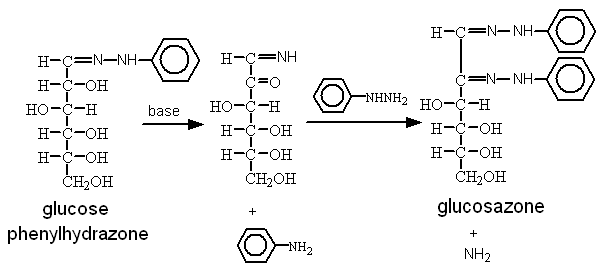 On obtient la même osazone à partir du glucose , mannose, fructose.
[Speaker Notes: Le glucose , galactose et mannose donnent la mm osazone du fait de la réaction des PHZ , toujours , avec le carbone 1 et 2.]
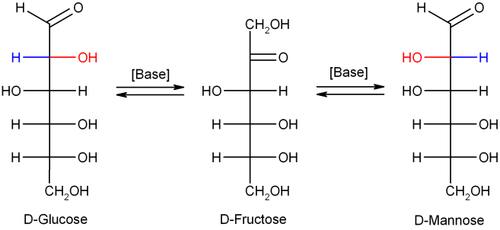 Propriétés chimiques des oses
4. Action sur les protéines
Les fonctions amines des protéines réagissent in vitro et in vivo avec les glucides pour donner des  glycosyl protéines ( exp. In vivo formation d’une liaison glucosyl-protéines dans le sang chez le diabétique hyperglycémique)
5. Formation d’esthers
Le plus souvent c’est la fonction alcool primaire qui est estérifiée. Les composés obtenus sont d’une grande importance métabolique
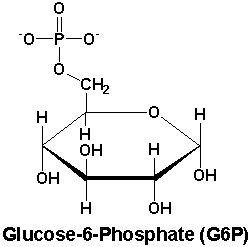 Propriétés chimiques des oses
6. Alkylation
En présence d’agents alcalins et de sulfates ou d’iodure de méthyle, les hydroxyles libres  des oses sont remplacés par  des groupements méthoxy (OCH3). L’alkylation ne porte pas sur les OH bloqués. Cette réaction est utile pour connaître les modalités de la liaison entre les molécules d’oses chez les osides.
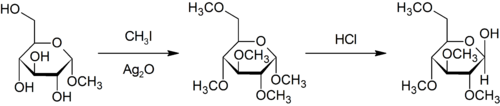 En présence d’iodo-méthane et oxyde d’argent
Analyse des oses
Chromatographie sur papier ou gel de silice  avec des solvants appropriés;
 Chromatographie liquide haute performance HPLC 
  Spectrométrie de masse
CHROMATOGRAPHIE SUR COUCHE MINCE
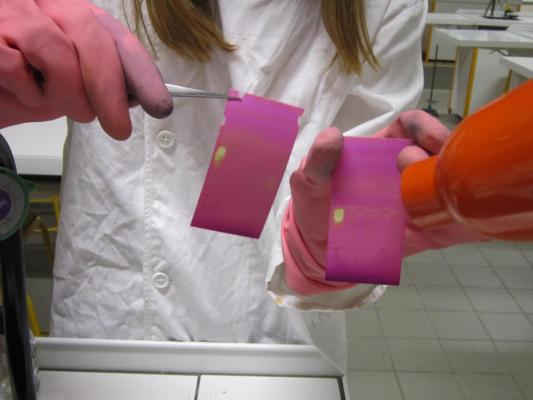 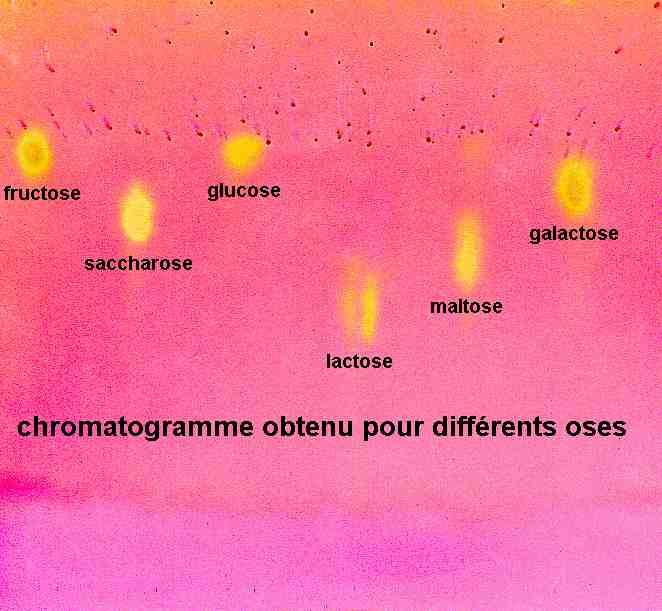 ETUDE PARTICULIERE DES OSES
Trioses : dihydroxyacétone  et l’aldéhyde glycérique
 Tétroses : érythrose formé dans le métabolisme intermédiaire des oses
 Pentoses : D ribose et le désoxyribose ainsi que leurs dérivés phosphoriques
 Héxoses: les pricipaux héxoses sont : le glucose, le galactose , le mannose et le fructose
Les Osamines : ce sont des oses dans lesquels un hydroxyle (2) est remplacé par un groupement NH2;  ce dernier est  le plus souvent acétylé. Ils ne sont jamais trouvées à l’état libre.
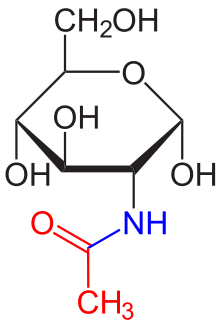 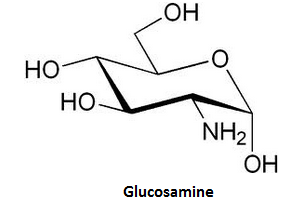 N-acétyl-glucosamine
Ce sont des constituants des glycoprotéines, des gangliosides et des glycosaminoglycannes (GAG)
Acides uroniques : dérivent des aldoses par oxydation de la fonction alcool primaire en fonction carboxylique. L’un des plus importants est 
L’acide glucuronique . Ce dernier est trouvé dans plusieurs polyosides, comme il intervient dans l’élimination de plusieurs substances : 
 détoxification, sous forme de dérivés glucurono-conjugués.
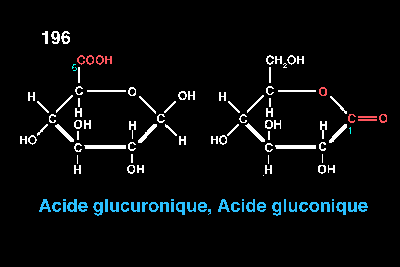 Acides sialiques  ( neuraminiques): -L’acide Neuraminique est obtenu par condensation : ac.pyruvique (fonction methyl)  + mannosamine (fonction aldéhyde)= (réaction d’aldolisation)
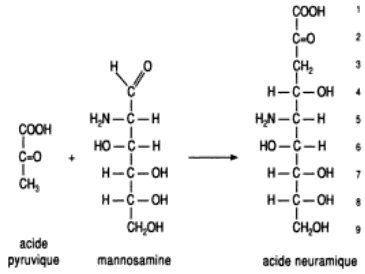 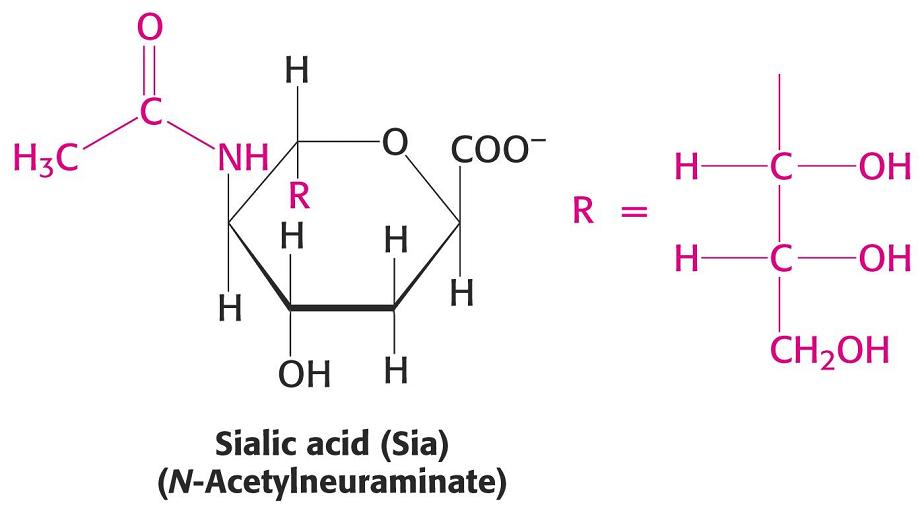 Cyclisation entre 2 et 5
Acide N-acétylneuraminique (NANA)
[Speaker Notes: Constituants des divers glycoprotéines et glycolipides du cerveau.
Ils protègent les protéines contre les protéases
C’est la première cible du virus de la grippe.]
la vitamine C :
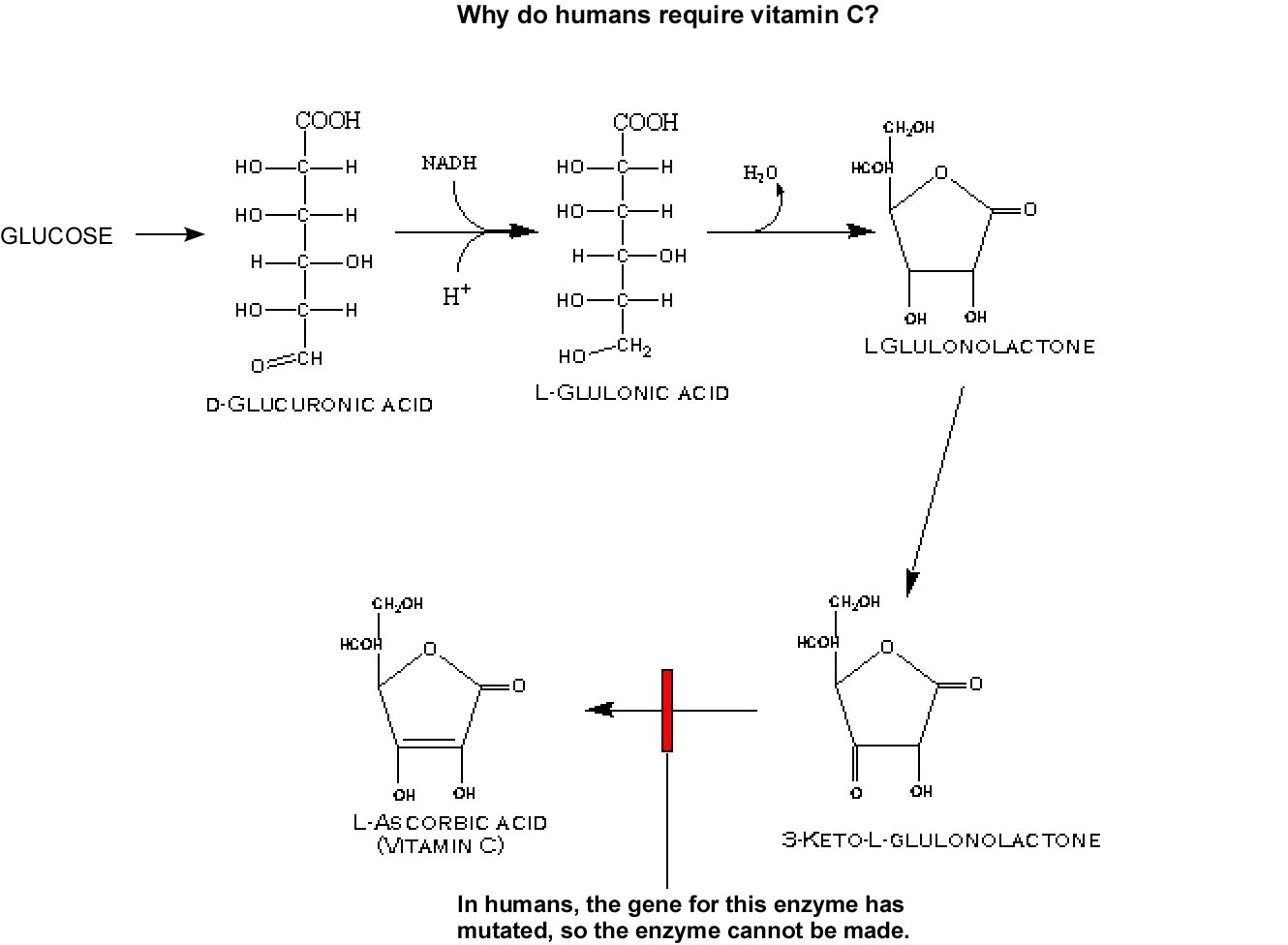 [Speaker Notes: Vitamine hydrosoluble; seule la forme L est active
Sa fonction ène-diol est caractéristique
Elle possède un pouvoir réducteur des plus importants]
LES OSIDES
Classification des Osides ( sucres complexes)
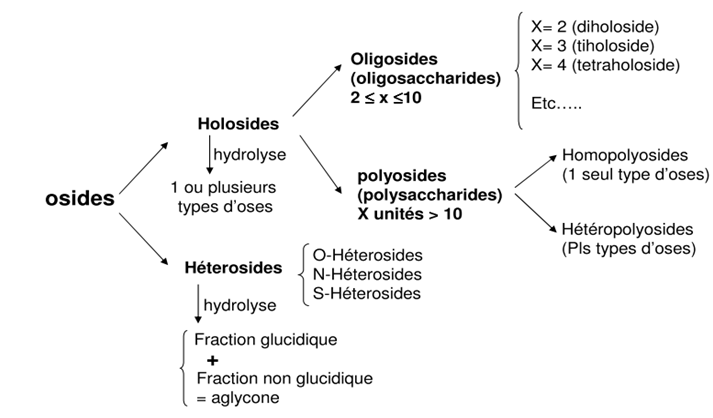 [Speaker Notes: Polyoside peut atteindre jusqu’à 3000 molécules d’oses.]
LES HOLOSIDES
Ils sont constitués uniquement d’oses
I.  LES DIHOLOSIDES
à l’état libre : le Lactose, Saccharose, tréhalose 
  	 autres proviennent de l’hydrolyse des polyosides.

Selon le mode de liaison, le diholoside est soit réducteur ou non réducteur :

                 Diholoside non réducteur : liaison osido-oside

Il y a condensation de la fonction hémiacétalique de chaque ose par une liaison osido-osideabsence du phénomène de mutarotation.
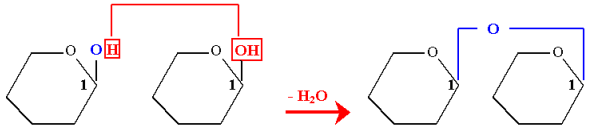 Le saccharose « Sucrose » 
 Très rependu chez les végétaux (glucide circulant).
 son hydrolyse libère 1 glucose+ 1fructose :

            *Hydrolyse chimique : Acide « HCL 6N » à chaud
            *Hydrolyse enzymatique : 2types d’enzymes :

A        -D-glucosidase (Saccharase intestinale, peut hydrolyser le maltose)

B        -D-fructosidase (Invertase, extraite de la levure de bière)
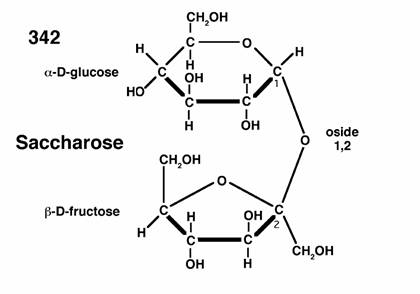 C’est un sucre dextrogyre
Nomenclature des oligosides
-…ose : la fonction hémiacétalique de l’ose est libre

   -….osyl :  la fonction hémiacétalique du premier ose 	est engagé dans la liaison osidique

   -…oside : la fonction hémiacétalique du dernier ose 	est engagé dans la liaison osidique.
Le Tréhalose
    Retrouvé chez les champignons, algues, bactéries, hémolymphe des  	insectes;
    c’est un sucre non réducteur
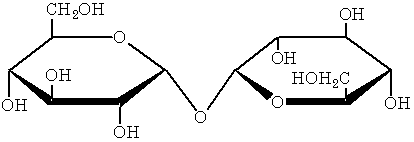 LE LACTOSE
Sucre réducteur
Lait des mammifères
D-Galactose + D-Glucose liés par une liaison β (14).
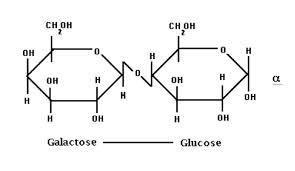 Fonction libre donc présence de mutarotation
Une enzyme spécifique : la B-D Galactosidase « lactase » intestinale, ancrée dans la membrane des entérocytes, catalyse l’hydrolyse du lactose.
Sucre réducteur
Le Maltose
Produit d’hydrolyse, obtenue lors de la digestion des polyholosides par l’amylase.

2 molécule de glucose liés par une liaison de type α(14)
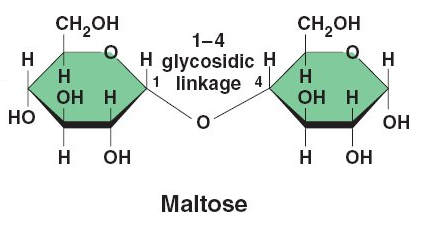 La Maltase 
« α-glucosidase » libère les deux molécules du glucose (chez les animaux, végétaux, levures et certaines bactéries).
Sucre réducteur
L’isomaltose

Issue de la dégradation du glycogène et amidon, formé de 2 molécules de D-glucose liées par une liaison α (16).
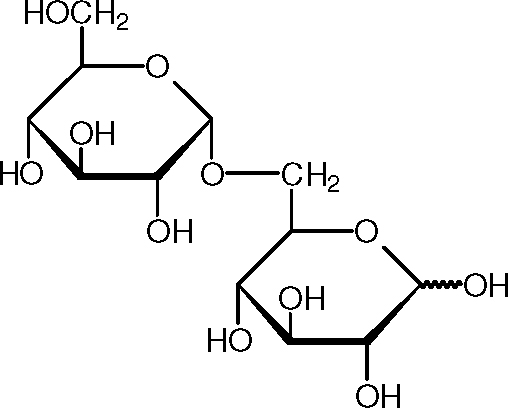 II. LES POLYHOLOSIDES =  POLYOSIDES
Macromolécules, enchaînement de 10-3000  résidus d’oses, appelés aussi glycanes :
Dans le cas où toutes les molécules sont identiques on parlera d’homopolyosides
Dans le cas où  il s’agit d’oses différents on parle d’hétéropolyosides
HOMOPOLYOSIDES
Il s’agit de l’amidon, glycogène, cellulose, Dextranes, chitine
AMIDON
Principale forme de réserve glucidique chez les végétaux.

Sucre lent, il représente le premier aliment énergétique chez l’homme.

Insoluble dans l’eau sans  influence sur la pression osmotique interne des cellules, d’où l’importante possibilité de stockage.

L’amidon  est formé de 2 polymères homogènes : Amylose et Amylopectine
L’amylose
représente 20%  de  l'amidon  est  soluble  dans  l'eau  tiède  et cristallise par refroidissement.

Polymère linéaire de  1000  à  4000  monomères  de  D-glucose liés par une liaison O-glycosidique (α1-4).
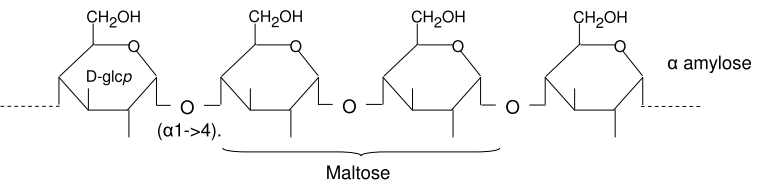 Répétition de motifs : α-D-glucopyranosyl (1-4) α-D-glucopyranosyl
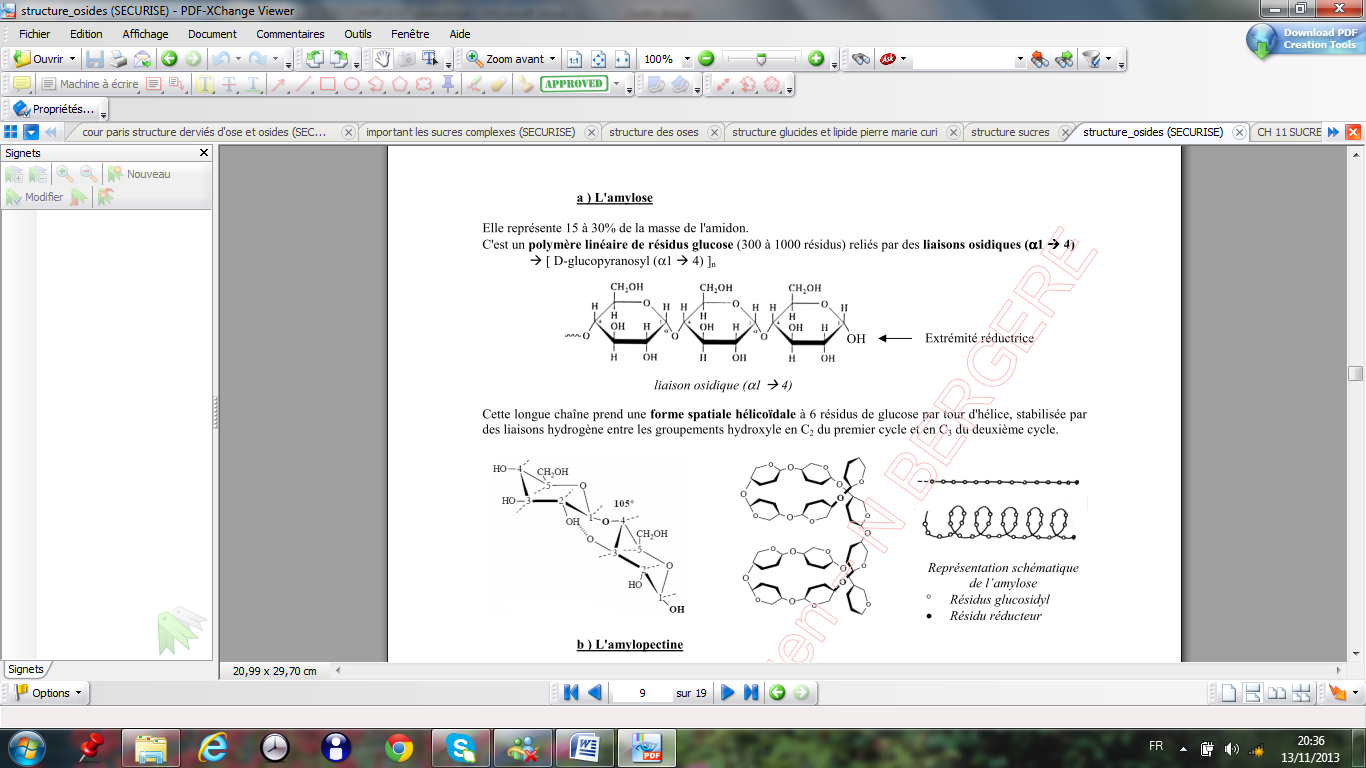 Sa forme  spatiale est hélicoïdale à 6 résidus de glucose par tour d’hélice, et ceci par rotation autour de la liaison osidique α(1-4).
Cette conformation est stabilisée par des liaisons hydrogènes en C2 du premier cycle et C3 du second cycle.  

De fait de cette conformation, l’amylose donne une coloration bleu à froid avec l’eau iodée.
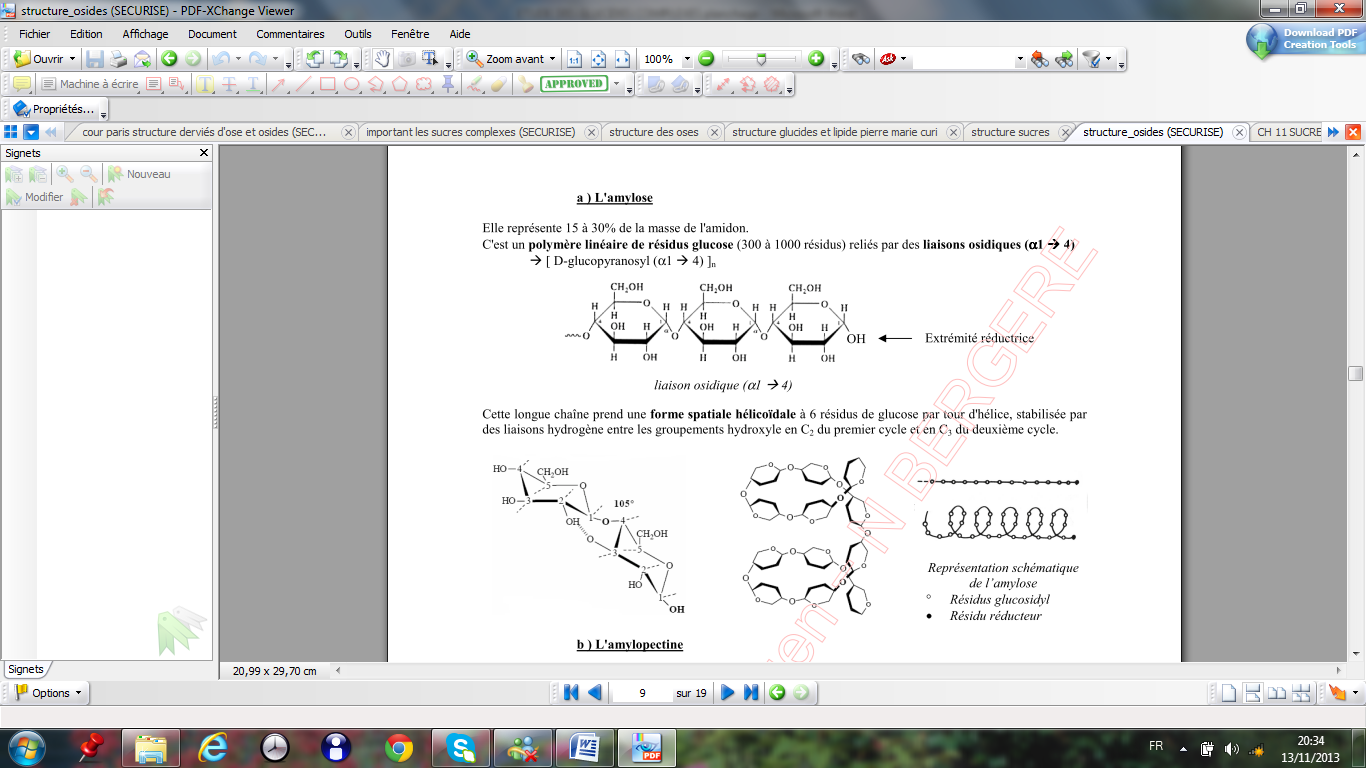 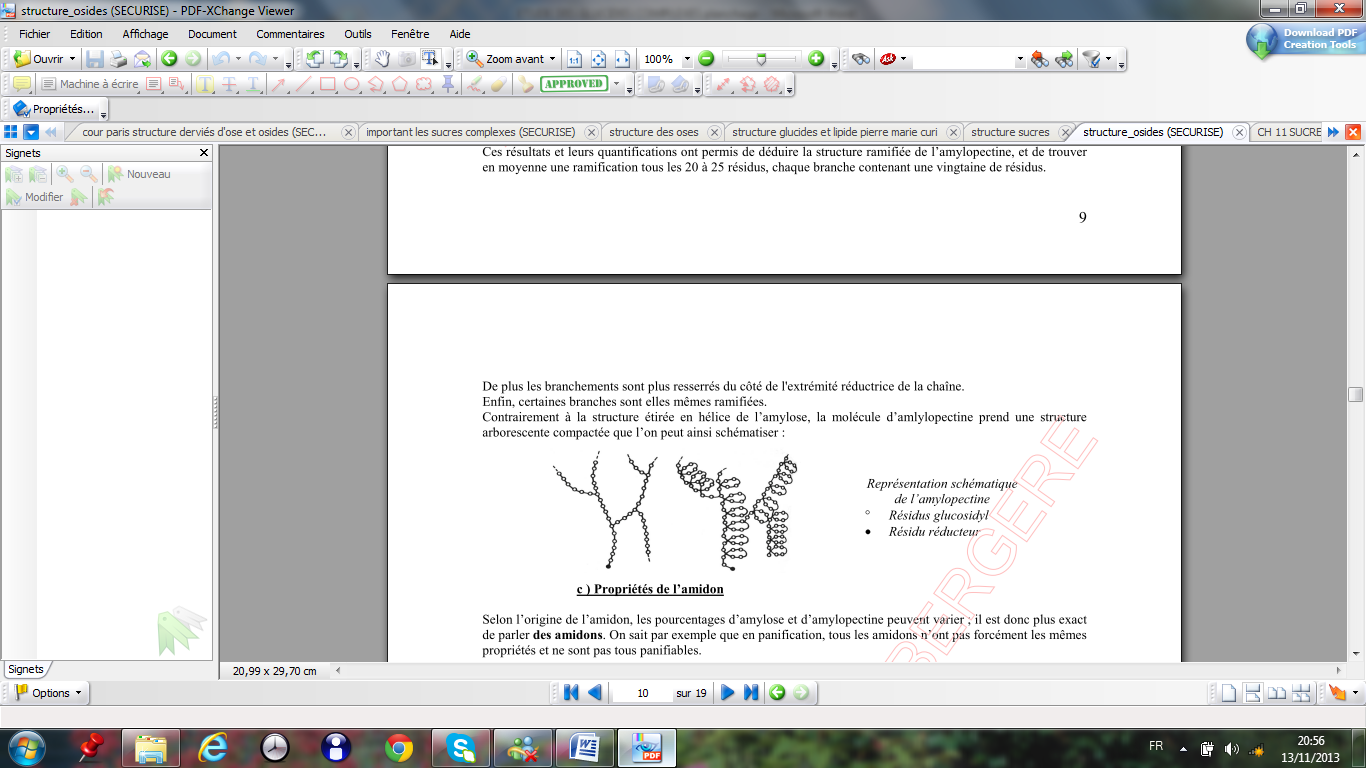 L’amylopectine
l'amylopectine :80% de l'amidon

Polysaccharide ramifié: une chaine linéaire « liaisons α (1-4) », avec des ramifications α (1-6) environ tout les 20 résidus.
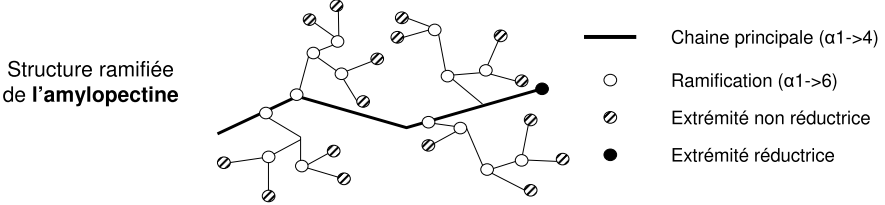 [Speaker Notes: L’amidon ne porte qu’une extrémité réductrice]
Structure de l’amylopectine
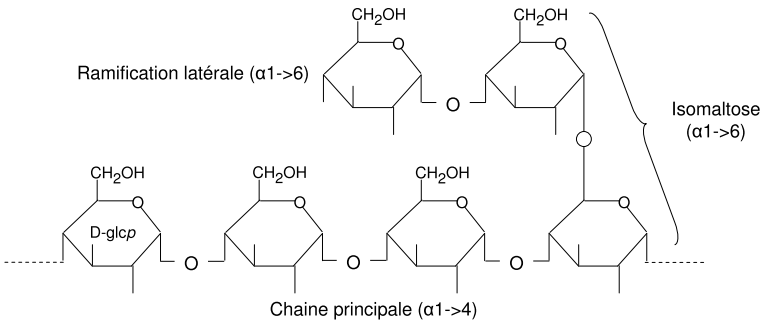 GLYCOGENE
Homopolysaccharide  de réserve ramifié, présent dans toutes les cellules, abondant dans les muscles squelettiques et le foie ou il se trouve S/F de granules cytoplasmiques.

Structure primaire proche de l’amylopectine; mais il est plus branché (ramification tout les 8 à 14 résidus glucose) aspect buissonnant plus compacte et plus dense que l’amylopectine
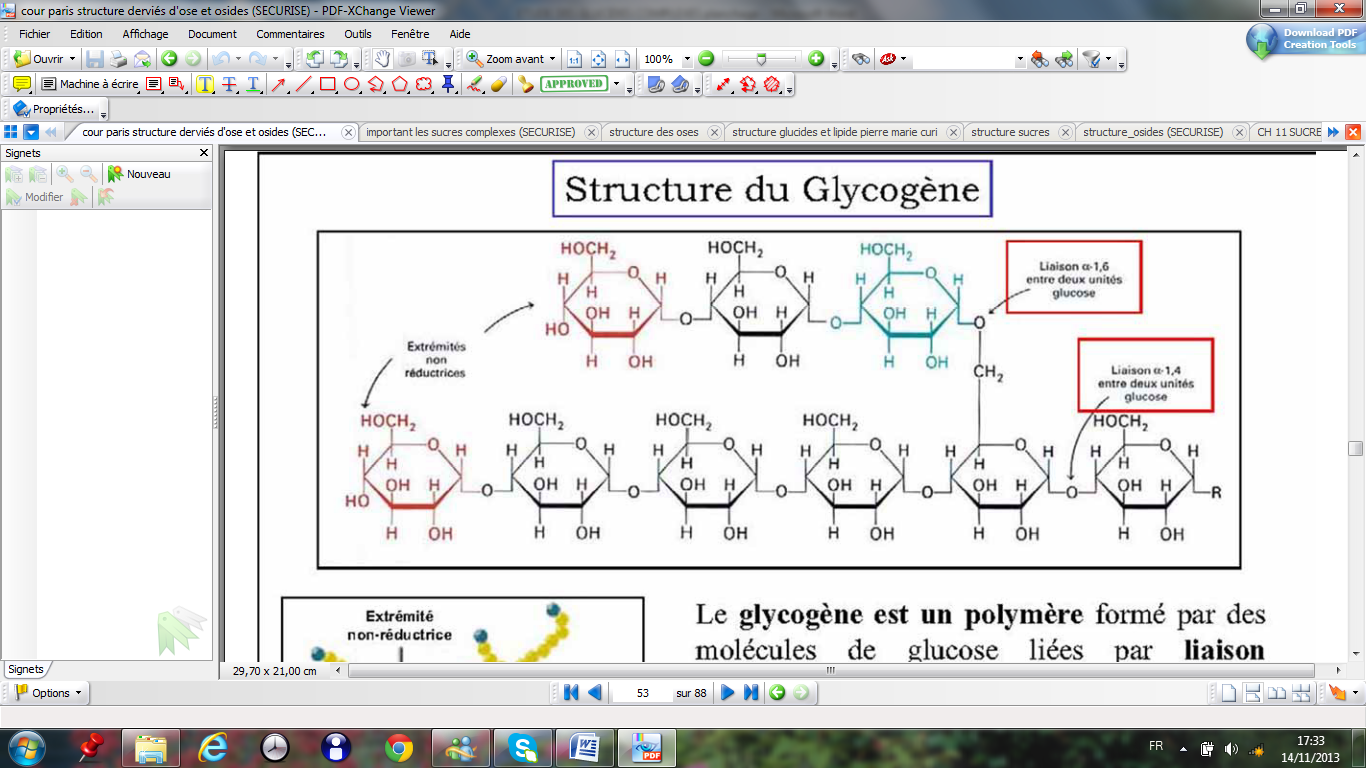 1 extrémité réductrice « du glucose terminal »;  non réducteur, soluble dans l’eau, donne une coloration brun acajou avec l’iode.

Le glycogène alimentaire est dégradé par les amylases et glucosidases (comme l’amidon), alors que le mécanisme est différent pour le glycogène stocké dans les muscle et foie « Glycogénolyse ».
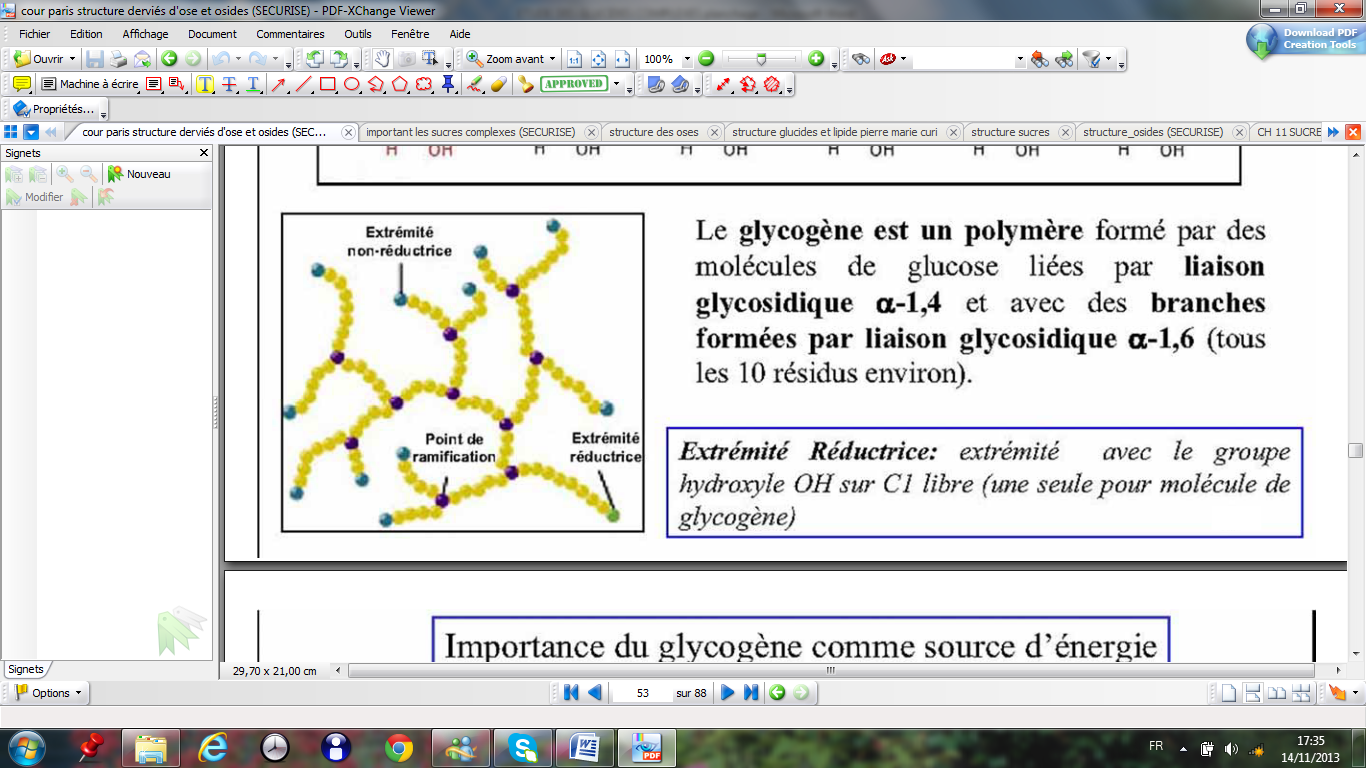 LA CELLULOSE
Principal constituant structural des parois cellulaires végétales ; associée à d’autres molécules.

on en trouve aussi dans la tunique externe rigide d’invertébrés marins appelés tunicier.

 Cette biomolécule représente plus de la moitié du Carbonne dans la biosphère.
Glucosane linéaire :

Unités de D-glucose (n>10000) liés par des liaisons (B1-4) ce qui limite les possibilités de rotation des résidus consécutifs.
Une extrémité réductrice, absence de pouvoir réducteur.
Conformation rigide étirée, dans laquelle chaque résidu glucose est retourné d’environ 180° par rapport à ces voisins  configuration « tété brèche » stabilisée par des liaisons hydrogènes entre l’oxygène hétérocyclique d’un monomère et la fonction alcool portée par le C3 du monomère suivant.
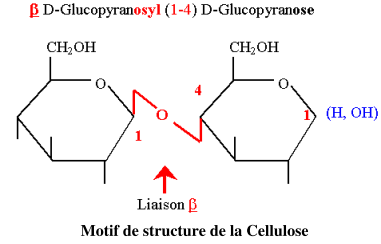 LA CHITINE
C’est un polymère de la N-acétylglucosamine dont les molécules sont unies en enchaînement linéairees par des liaisons ß-1,4.
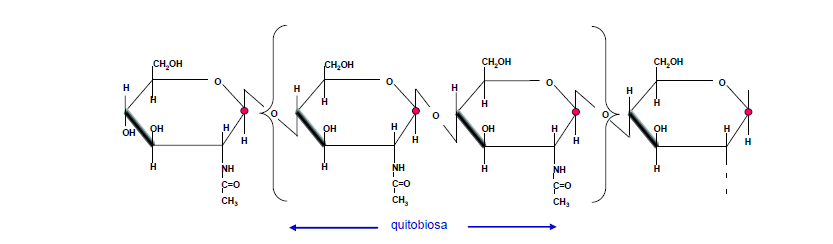 Elle rentre dans la constitution 
de l’exosquelette  des arthropodes et ceratins champignons
HETEROPOLYOSIDES
Leur hydrolyse libère différents monosaccharides  neutres , mais également des acides uroniques, osamines et des acides sialiques
Exemples d’hétéropolyosides
Galactoarabane : galactose+ arabinose ; exp.  des Gommes chez les acacia
Agar-agar ou gélose : polymére de D et L galactose irrégulièrement sulfatés, fourni par les algues rouges.
Les alginates : Ac B-D-mannuronique + α-L-guluroniqe, fourni par les algues brunes.
Hémicellulose : 2 eme composant de la parois pectocellulosique chez les végétaux, rôle de pontage entre les fibres cellulosiques mais aussi avec d’autres composants matriciels. Les hémicelluloses incluent les polyosides suivants : xylane,   glucuronoxylane, arabinoxylane, glucomannane, et xyloglucane.
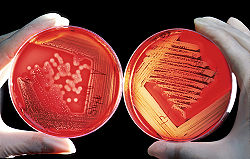 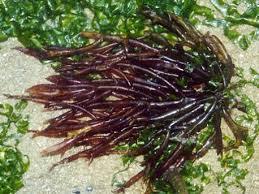 Alga Agar agar
A blood agar  plate used to culture bacteria and diagnose infection.
Peptidoglycanes
HETEROSIDES
Glycoprotéines
Protéines
Oses neutres ( glucose , galactose, etc.)
(Protéines majoritaires)
Protéoglycannes
(5% protéines + 95% glucides)
OSE  +   Partie AGLYCANE
Lipides ( glycolipides )
Osamines  , Acide uronique, AC. Sialiques, etc.
Bases nucléotidiques
[Speaker Notes: Les hétérosides sont appelés aussi les glycoconjugués]
PROTEOGLYCANNES
Les Protéoglycannes sont des macromolécules dont la chaîne protéique sert principalement de site d’attachement pour d’énormes polysaccharides, appelés glycosaminoglycanes ( GAG ou MPS)
Les GAG, longues chaînes linéaires résultant de la condensation d’un grand nombre d’unités disaccharidiques, formées généralement  un sucré aminé (  soit GlcNAC ou GalNAC) et un acide uronique ( soit l’acide glucuronique ou l’acide iduronique)
Après la synthèse divers goupements hydroxylés peuvent être sulfatés.
On connaît 5 variétés de GAG:
Acide Hyaluronique
 chondroitines sulfates 
 keratanes sulfates 
 dermatanes sulfates 
 héparine/héparanes sulfates
Acide hyaluronique
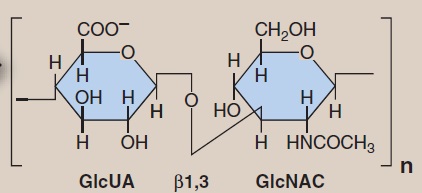 -Différent des autres GAG par :  -Non sulfaté
                                                                   -N’est pas lié aux protéines de façon covalente. 
                                                                   (Liaisons ioniques)
                                                                   -Le seul GAG présent aussi chez les bacteries.

            -Nombre de répétitions n variable, peut atteindre 50.000.

            -Fonction : lubrifiant, shock absorber.

            -Localisation : liquide synovial, humeur vitrée, cordon ombilical, tissu conjonctif lâche et cartilage.
Chondroitines 4- et 6-sulfates
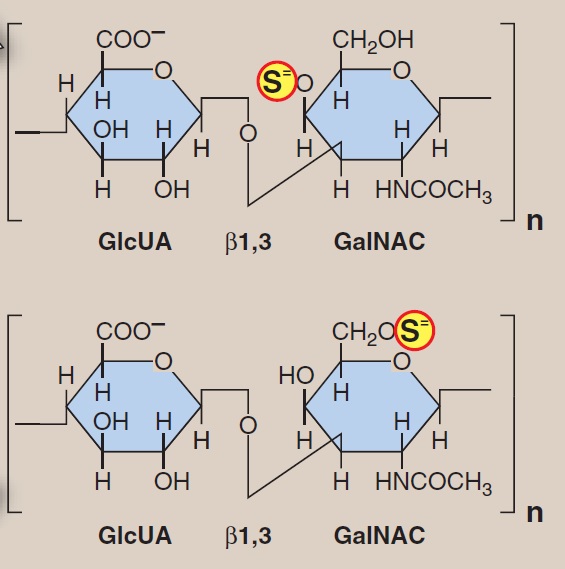 -Le GAG le plus abondant dans le corps humain.

-Se lient aux proteines par un motif  trisaccharidique constant                                               (serine ou threonine-Xyl-Gal-Gal)

Localisation : cartilage, tendons, ligaments, aorte et cornée.
GLYCOPROTEINES
Groupes sanguins
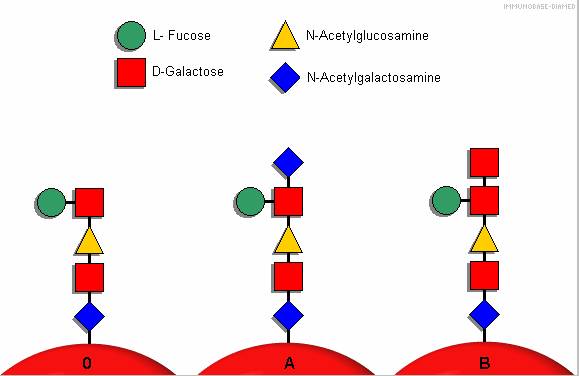 METABOLISME DES GLUCIDES
DIGESTION  ET ABSORPTION DES SUCRES
En période postprandiale les glucides sont apportés sous différentes formes :
 monosaccharides ( fructose, glucose, etc.)
 disaccharides  (≈ 30 à 40% de la ration alimentaire)
 Polysaccharides  ( amidon , glycogène) ≈ 60% de la ration alimentaire
Au niveau intestinal,  les polysaccharides et les disaccharides sont attaqués par des enzymes pancréatiques et par des disaccharidases intestinales pour donner  des monosaccharides
LES CINQ DISACCHARIDASES
 DE LA BORDURE EN BROSSE
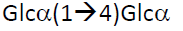 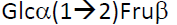 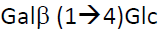 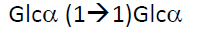 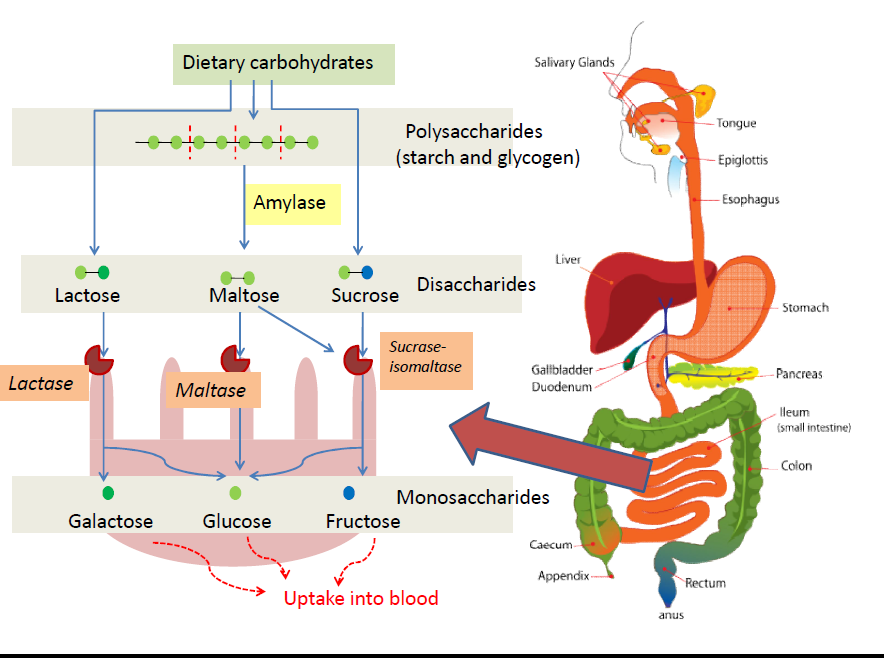 ABSORPTION INTESTINALE DES SUCRES
SGLUT: Sodium Glucose Transporter
GLUT:   Glucose transporter
Tous les monosaccharides
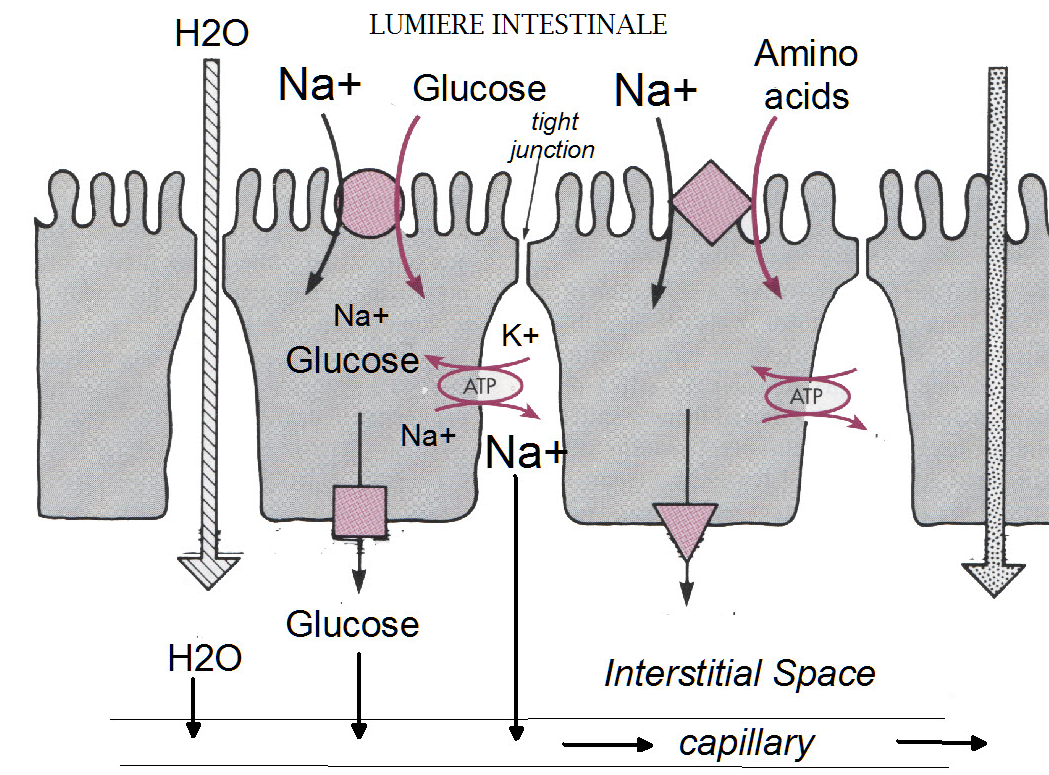 Fructose
2
SGLUT1
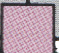 GLUT5
GLUT2
Diffusion
Simple
Diffusion
facilitée
Diffusion
Active
ABSORPTION INTESTINALE DES SUCRES
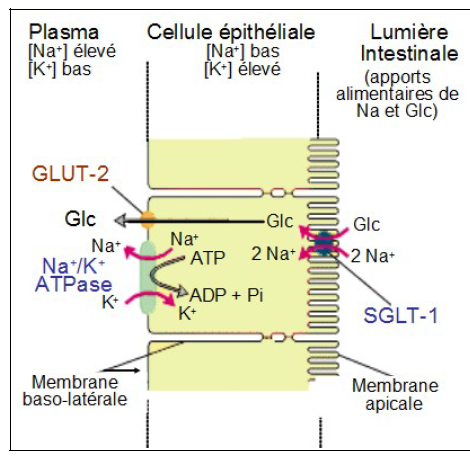 Un autre exemple du transport secondairement actif
Classification des transporteurs de glucose
ABSORPTION INTESTINALE DES SUCRES
Tous les sucres simples peuvent passer à travers la membrane plasmique, par simple diffusion  ne nécessitant pas de l’énergie.      Ce mode de transport est négligeable car les sucres sont hydrophiles .
Les sucres peuvent  se lier à des transporteurs membranaires ( famille des GLUT) facilitant leur passage , il s’agit d’un processus non énergétique, c’est la diffusion facilitée
Cependant, le principal mécanisme d’absorption des sucres est un mécanisme actif nécessitant une dépense énergétique.
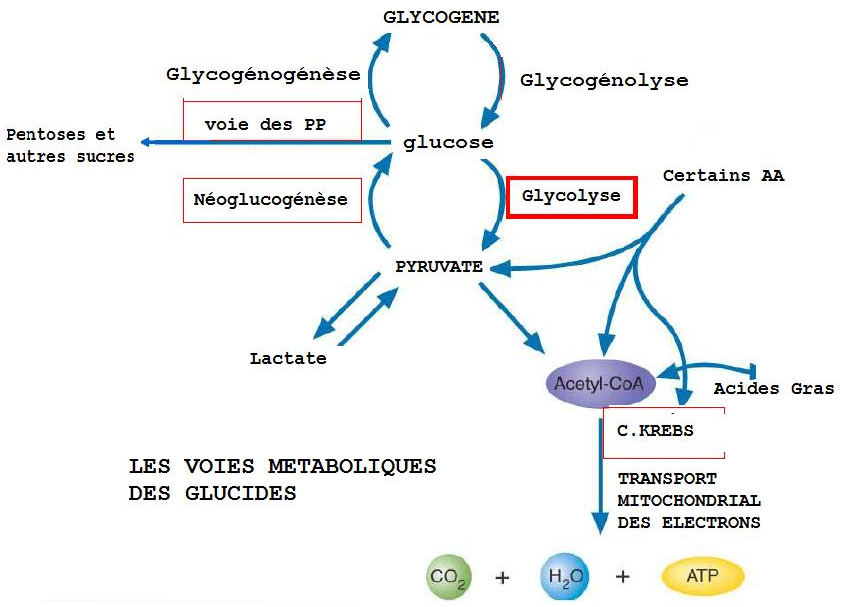 GLYCOLYSE
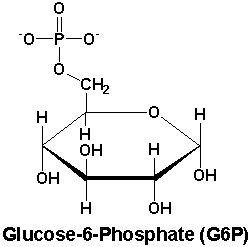 La glycolyse est l’ensemble des réactions biochimiques, cytoplasmiques, dont les réactions sont calquées sur celles de la fermentation alcoolique, et qui vont permettre le passage du  glucose 6 phosphate à l’acide pyruvique; c’est un processus anaérobique
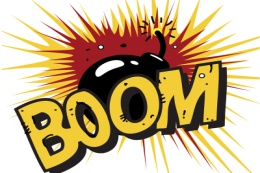 2   PYRUVATES
1ere Etape : Phosphorylation du glucose
REACTION IRREVERSIBLE
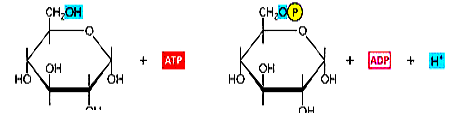 Mg2+
GLUCOSE 			       GLUCOSE  6 P
Cette réaction est catalysée par l’héxokinase et par la glucokinase
Héxokinase : KM = 10-4 M, enzyme ubiquitaire , non spécifique, inhibée par son produit
Glucokinase :  KM = 10-2 M , hépatique et pancréatique, n’est inhibée par son produit
[Speaker Notes: La phosphorylation du glucose permet son activation et sa séquestration à l’intérieur des cellules]
2ème Etape : Isomérisation du G 6P en Fructoses 6P
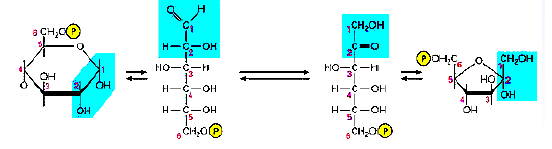 Hexose isomérase
Mg2+
Glucose 6 P 				Fructose 6 P
3ème Etape : Phosphorylation du Fructose en C1
REACTION IRREVERSIBLE
ATP, Citrate
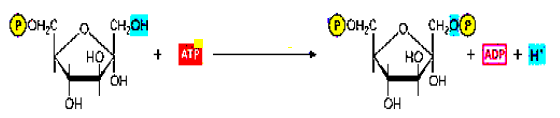 Phosphofructokinase 1
          (PFK 1)
Fructose 6 P                                                   Fructose 1,6 di P
ADP, AMP, F 2,6 di P
Importante réaction de régulation avec de très nombreux régulateurs allostériques pour la PFK; Enzyme clé limitant la vitesse de l’ensemble
4ème   et 5ème Etape: Scission du Fructose 1,6  bi phosphate et isomérisation des produits
Isomérase
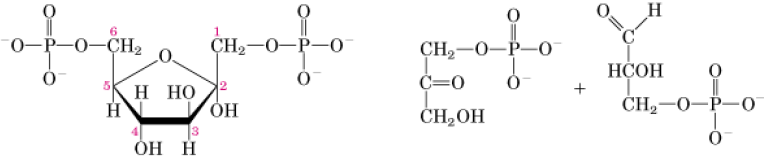 Aldolase
Phospho dihydroxyacétone (PDHA)
3 phospho-glycéraldéhyde
Seul le glycéraldéhyde est dégradé dans la voie de la glycolyse
Le PDHA est transformé en 3PG grâce à une isomérase
6ème  et 7ème Etape: Oxydation du 3Pglycéraldéhyde  en acide 3 P glycérique
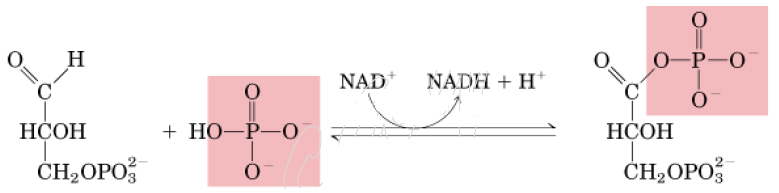 Phosphoglycéraldéhyde DSH
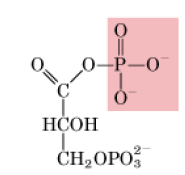 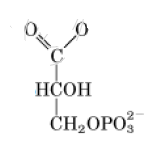 ATP
ADP
Phosphoglycérate
 kinase
1,3 diphosphoglycérate
Ac. 3 phosglycérique
8ème Etape: transformation du 3 P glycérate en 2 P glycérate
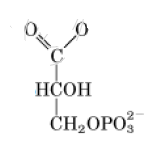 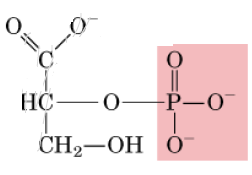 Mg2+
Mutase
Cette réaction passe par la formation d’un intermédiaire le 2,3 Bi P glycérate . Ce dernier joue un rôle important dans la régulation de l’affinité de l’hémoglobine pour l’oxygène
9ème Etape: Enolisation
phosphoénolpyruvate
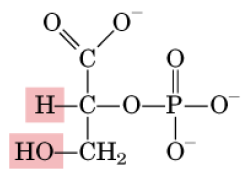 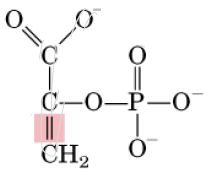 Enolase
Mg2+
L’énolase est une enzyme inhibée par le fluorure de sodium
10ème Etape : formation de l’acide pyruvique
REACTION IRREVERSIBLE
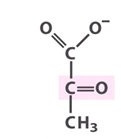 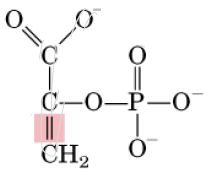 Pyruvate Kinase
ATP
ADP
Mg2+, K+
La pyruvate kinase est un enzyme régulateur
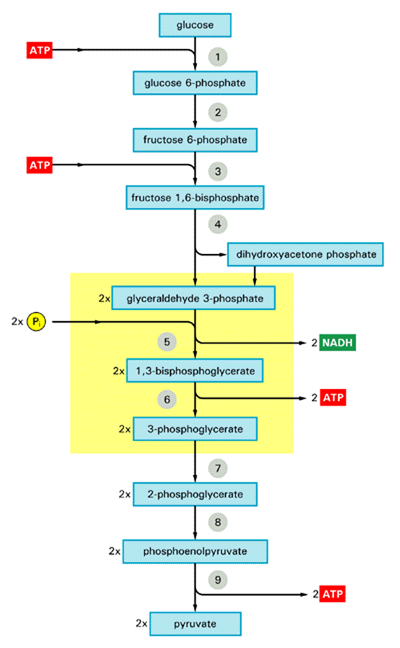 Différentes étapes de la glycolyse
Héxokinase
Isomérase 
Phosphofructokinase
Aldolase 
Phosphoglycéraldéhyde DSH
Phosphoglycérate kinase
Mutase
Enolase 
Pyruvate kinase
Enzymes en jaune gras  correspondent aux réactions irréversibles
Bilan énergétique de la glycolyse
Pour une molécule de glucose :

 ATP  consommé 	                  2 molécules 
 ATP régénéré 		      4 molécules
 
 bénéfice                                        2 molécules
3 réactions sont irréversibles : ce sont les réactions catalysées par l’héxokinase, la PFK et la pyruvate kinase
REGULATION DE LA GLYCOLYSE
L’anoxie augmente la vitesse de la glycolyse ( effet Pasteur)
L’héxokinase est inhibée par son produit de réaction 

 Au niveau de la PFK la régulation est très complexe :
	 ATP, NADH, H+, Citrate sont des inhibiteurs 
 	ADP , AMP, sont des activateurs
Fructose  2, 6 di P est un puissant activateur de la PFK
Adrénaline                      Insuline
Glucagon
LES DESTINEES DU PYRUVATE
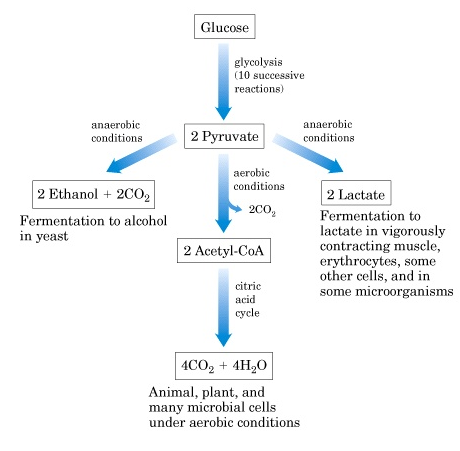 FIN de la première partie
www.medi-bioche.yolasite.com